I CAN PLAY
By Oksana solodka
I CAN SWIM
I CAN JUMP
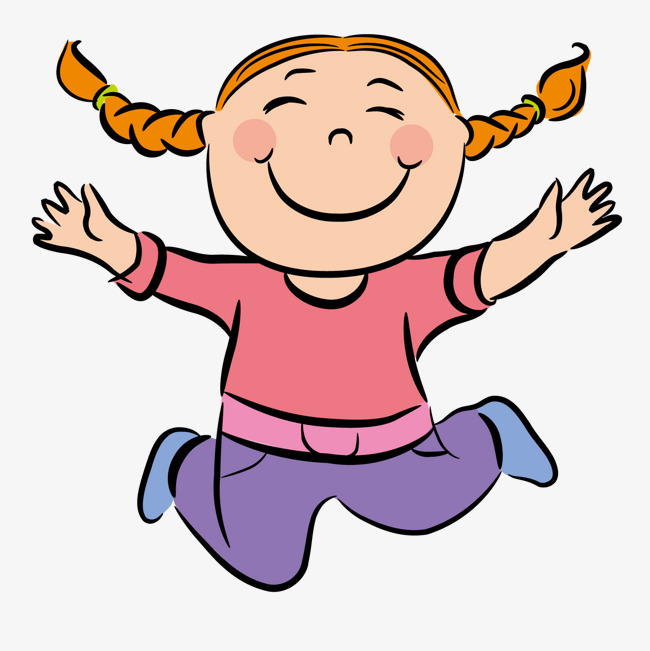 I CAN RUN
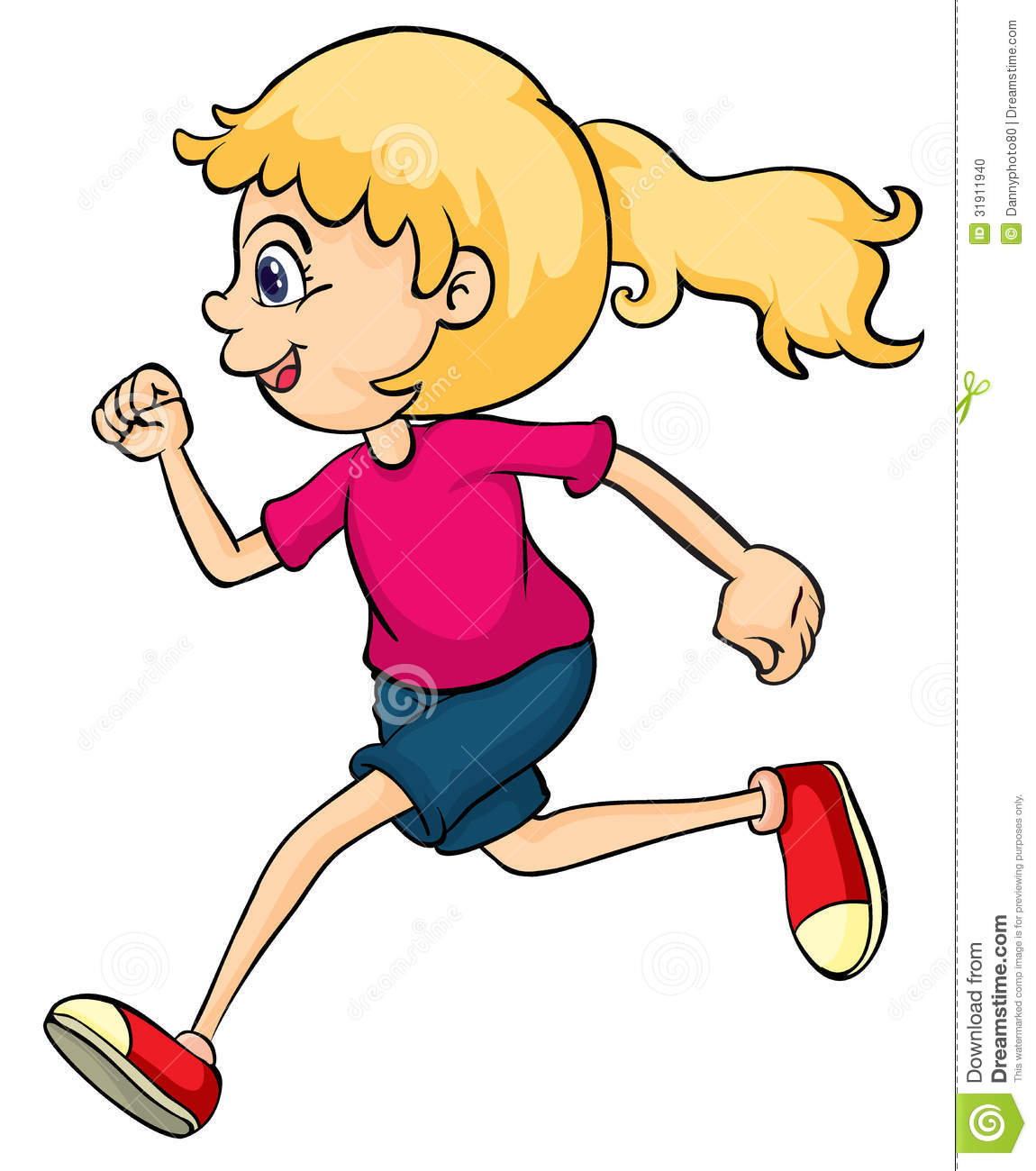 I CAN HOP
I CAN RIDE A BIKE
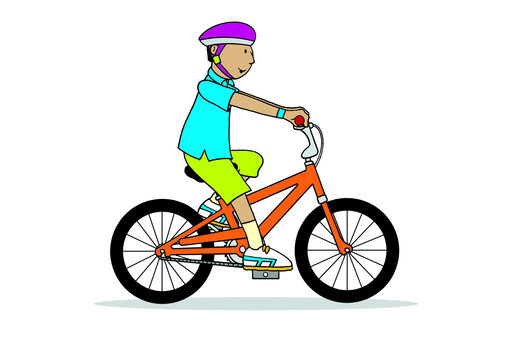 I CAN CLIMB A TREE
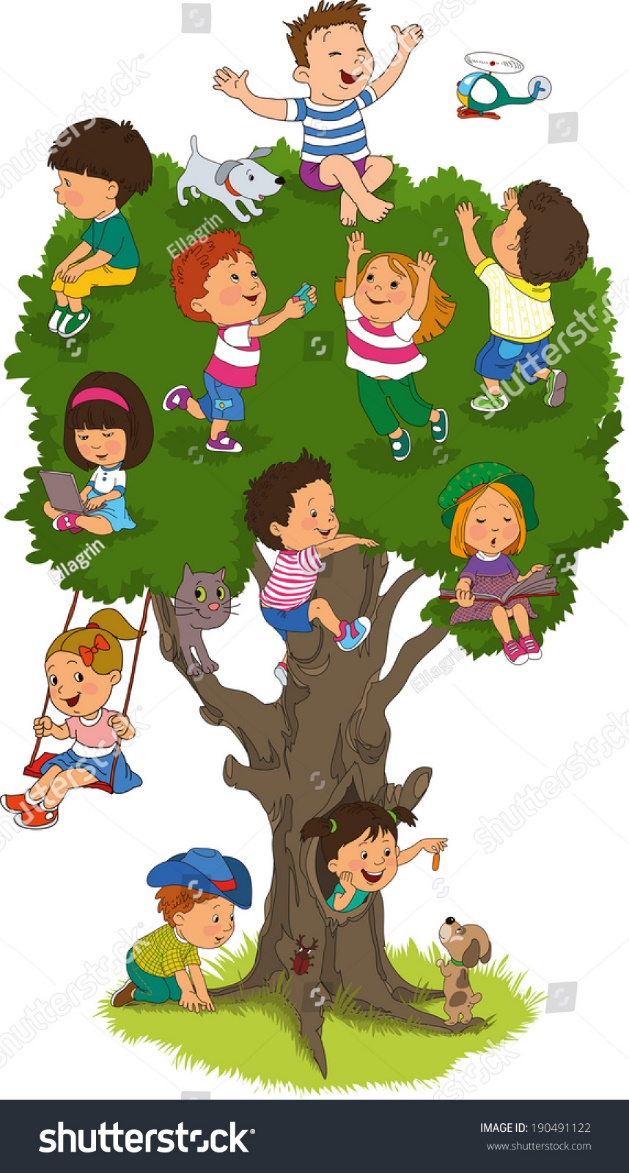 I CAN FLY
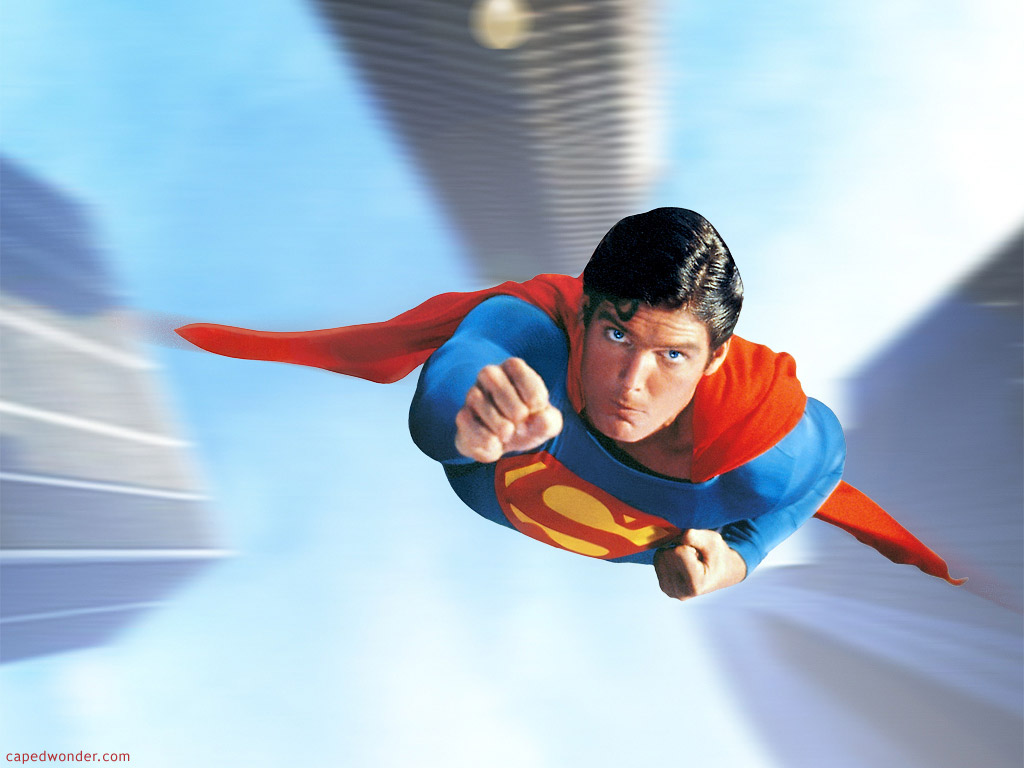 https://www.youtube.com/watch?v=d8SbAkn3uvs
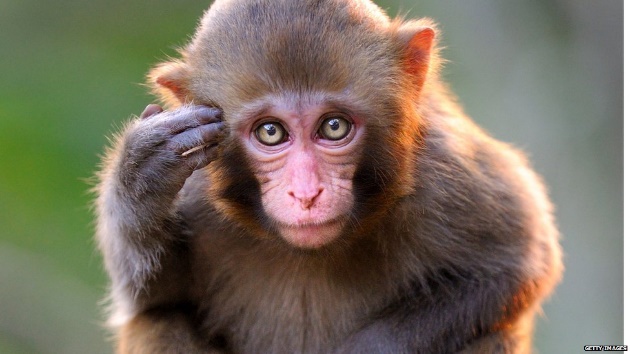 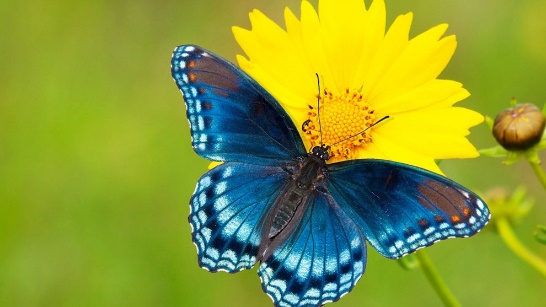 Climb 
Fly
Hop
Jump
Run
Swim
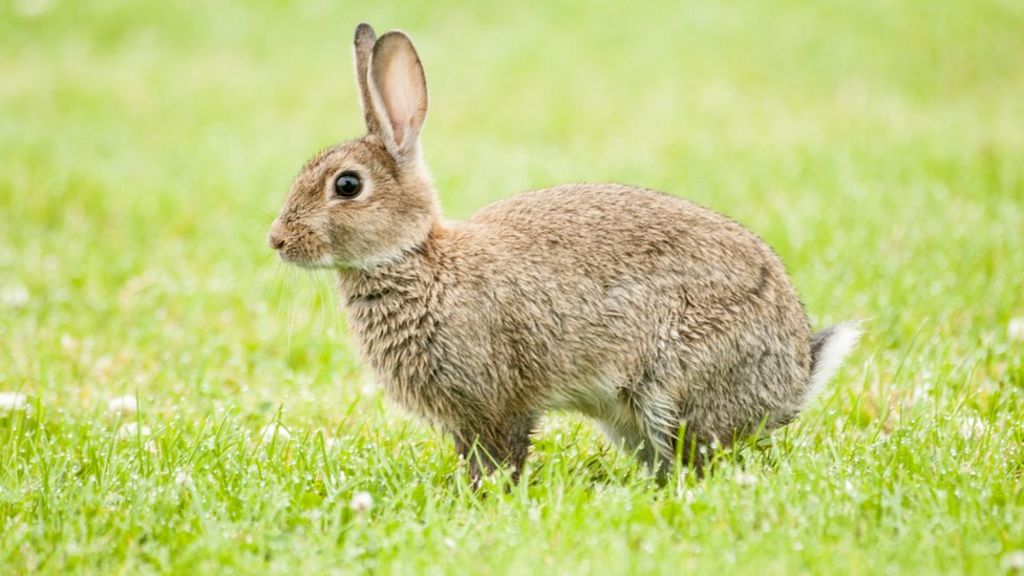 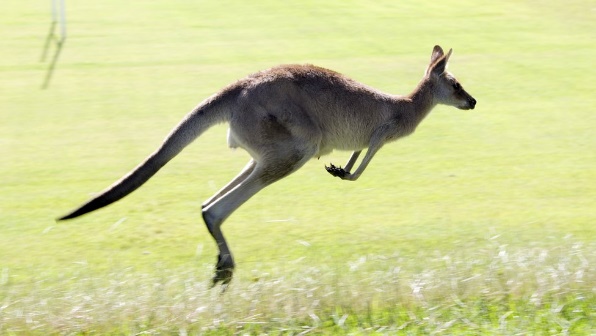 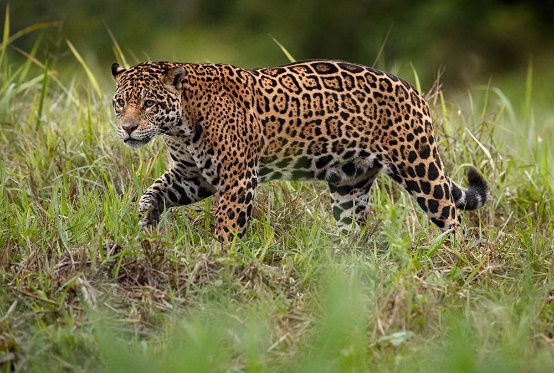 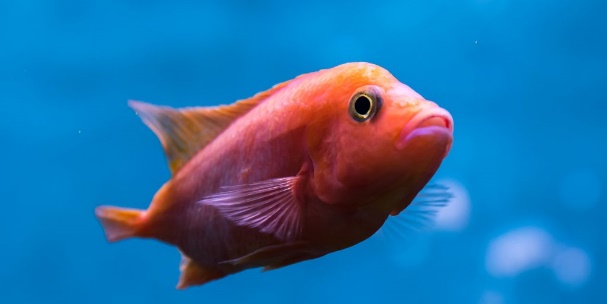 https://www.youtube.com/watch?v=BbS7KfgZ30s
C-A-N     can     P-A-M    Pam
C-A-T      cat      S-A-M     Sam
A-N-T     ant      A-N-N     Ann
A-N-D and   D-A-N Dan
H-A-S  has    J-A-M jam